Taking bunkering into the 21st century: Generating industry statistics from AIS data
Gabriel Fuentes
Leadership 2021
gabrielfuentes.org
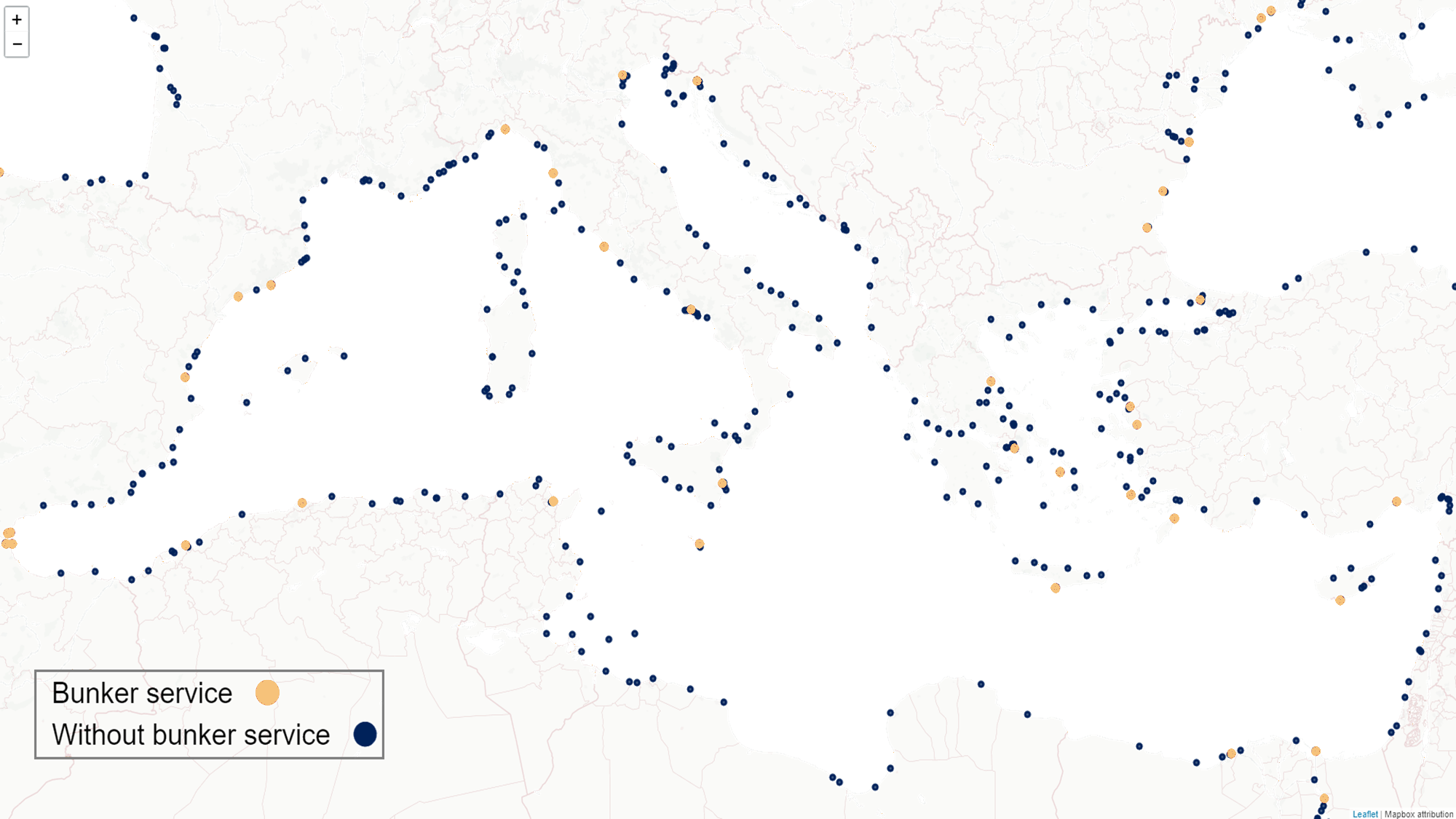 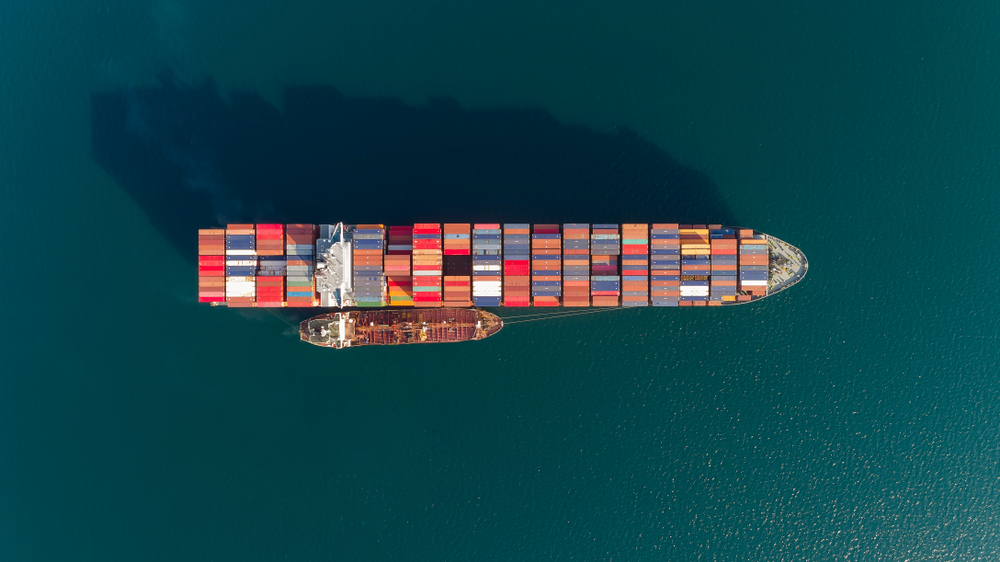 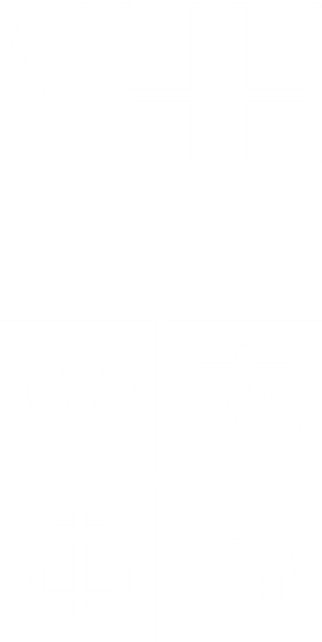 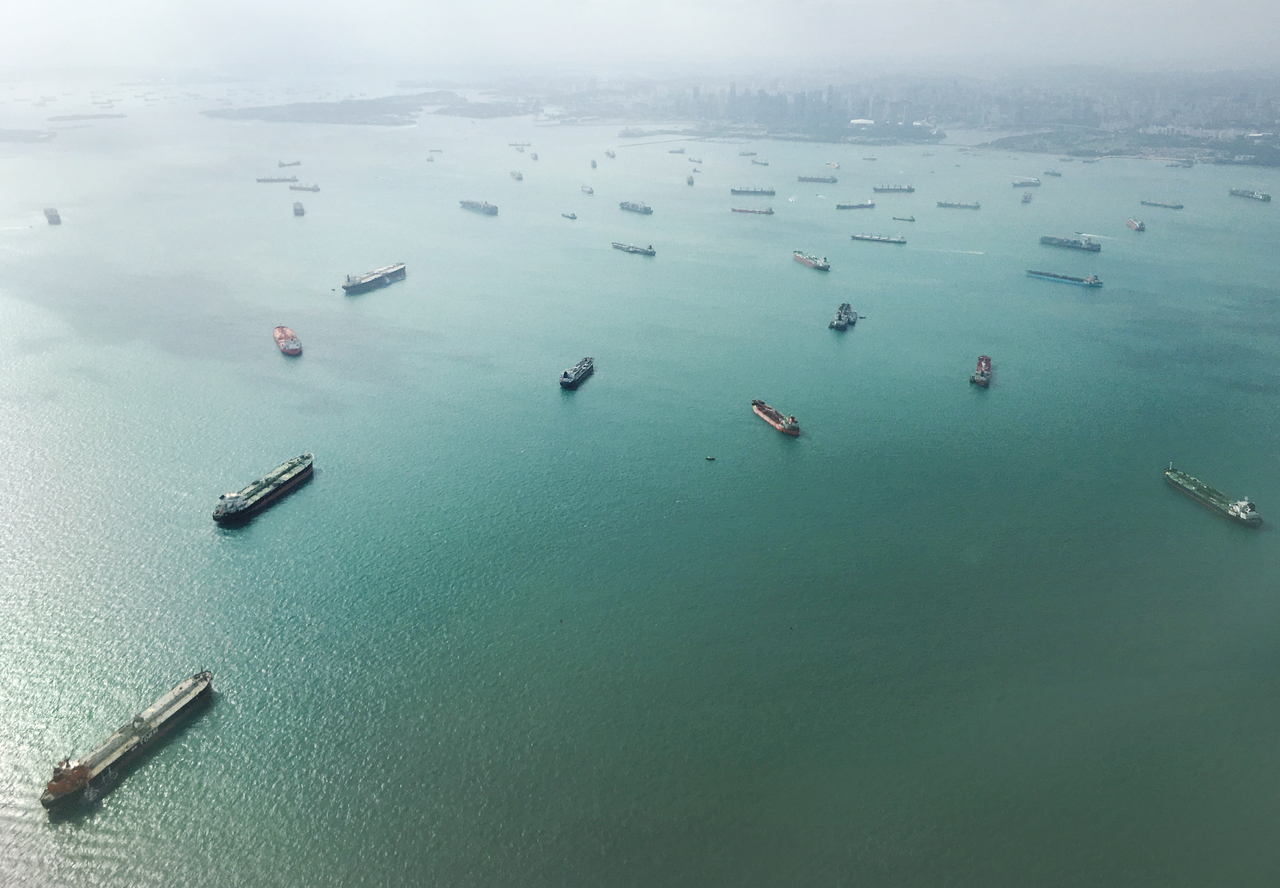 MOTIVATION
Lack of transparency
Beyond traditional price/deviation tradeoff
Limited research on service
Voyage planning becomes more relevant with discussions on carbon levy
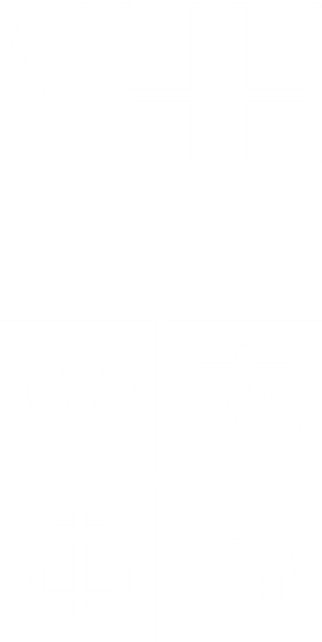 Source: straittimes.com
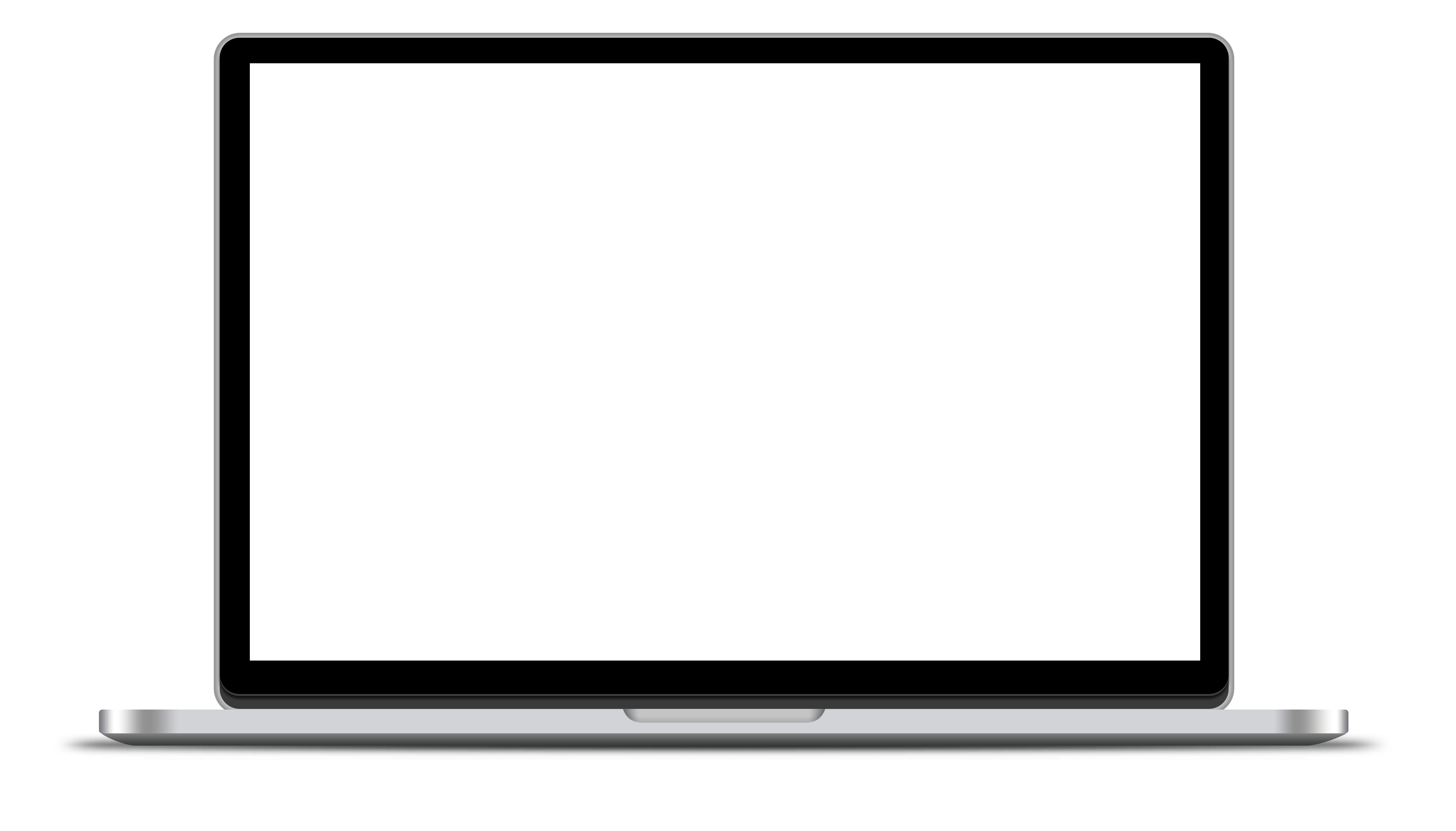 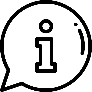 Automatic Identification System
AIS
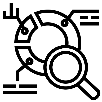 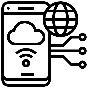 RESEARCH USE
INFORMATION
APPLICATION
Required for vessels above 300 GT
Signal collected/transmitted by land and satellite stations
Collision avoidance
Security surveillance
Research
Vessels emissions
Global trade flows
Fisheries
Underwater noise
Optimal routing
Vessels position
Particulars
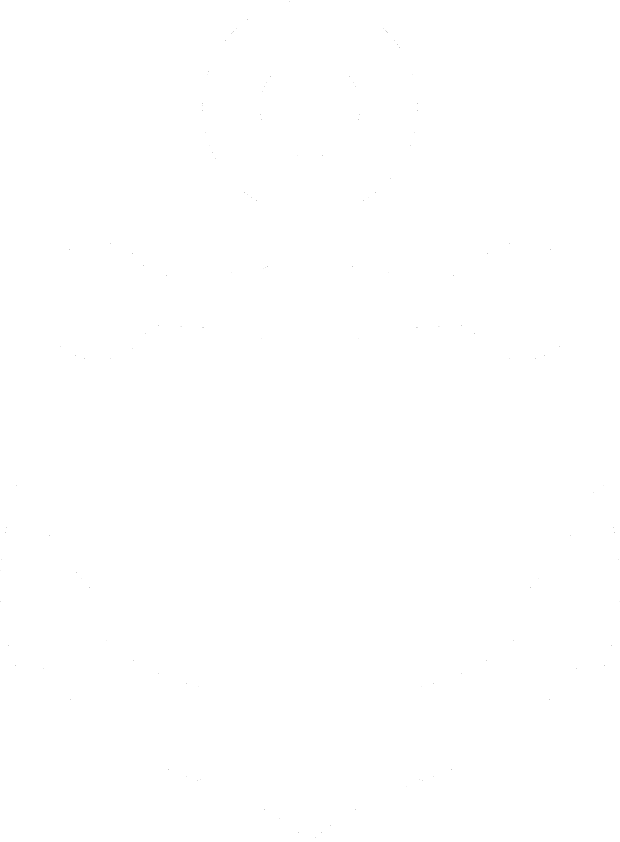 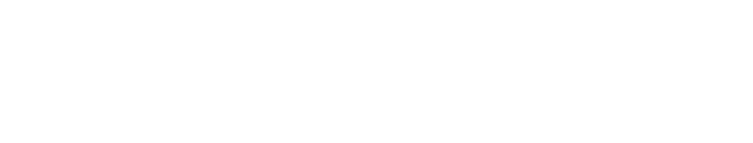 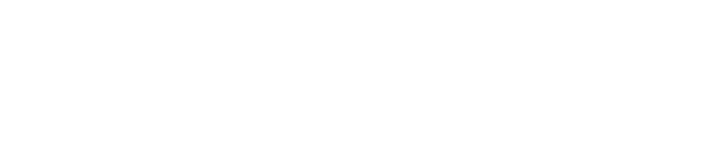 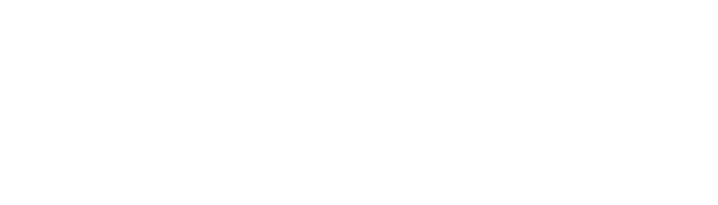 METHODOLOGY
BARGES RECOGNITION
STOPPED VESSEL
BUNKERING
DISTRIBUTED COMPUTING
MACHINE LEARNING ALGORITHM
BIG DATA HANDLING
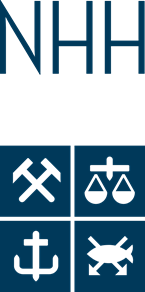 RESULTS
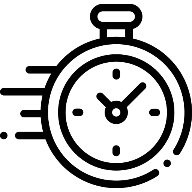 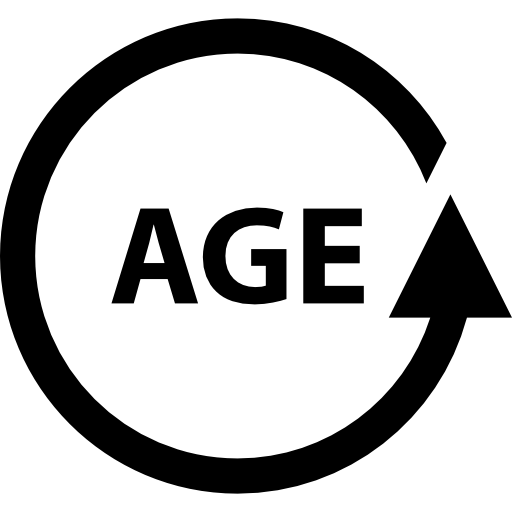 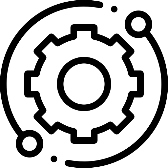 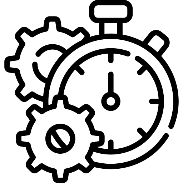 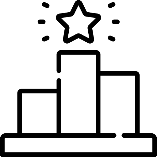 SERVICES PER PORT
BARGES AGE DIST.
SERVICE TIME DIST.
WAITING TIME DIST.
PORTS RANKING
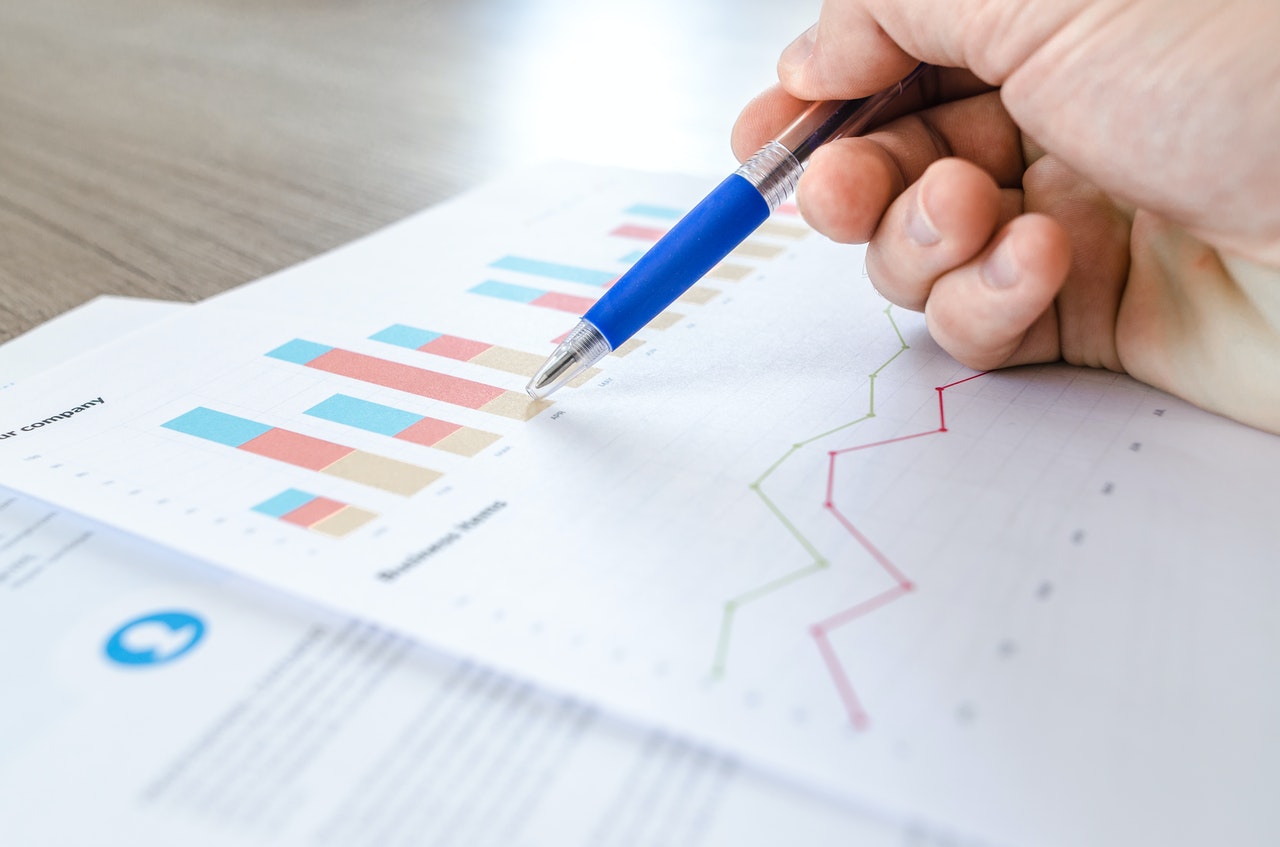 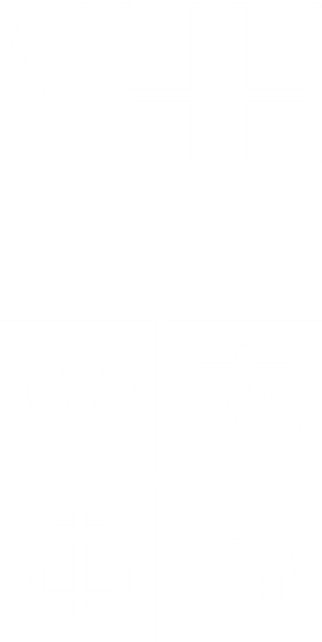 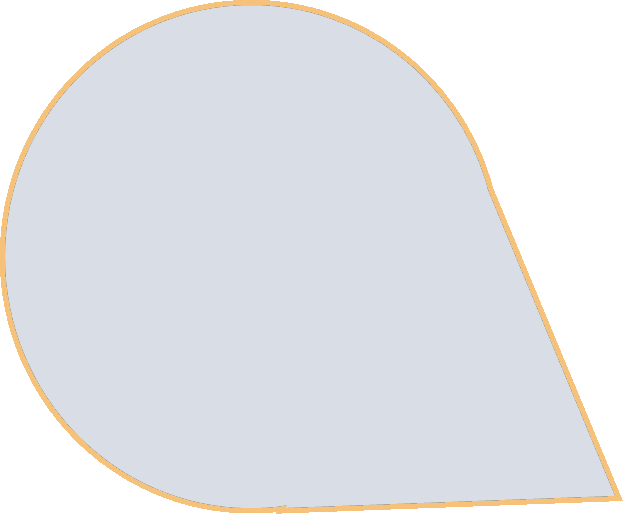 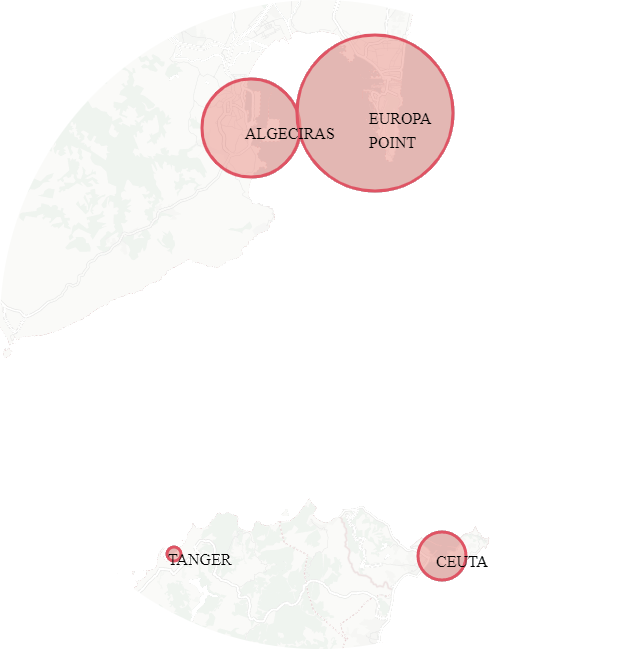 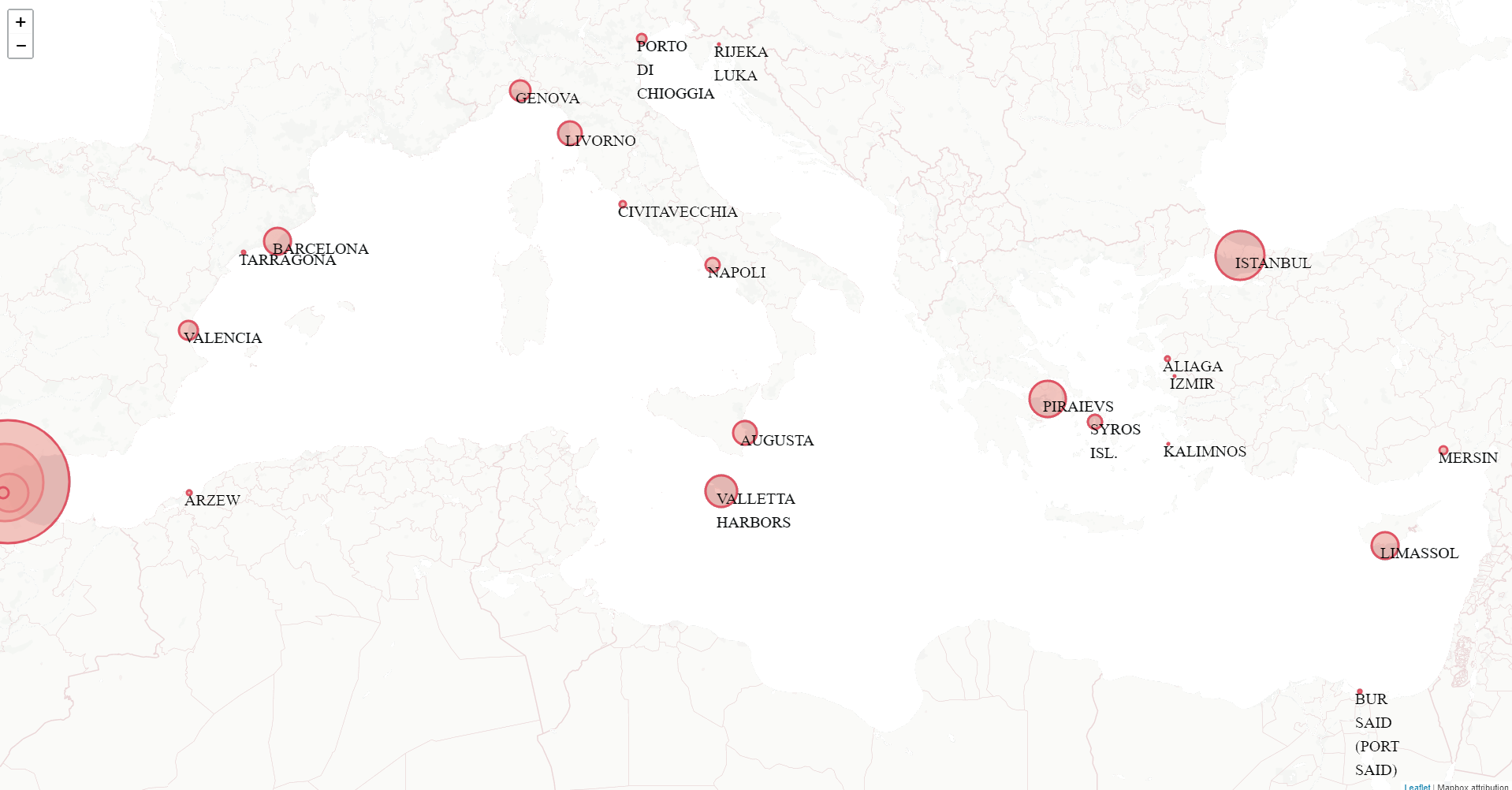 Most visited ports for bunkers:
 Gibraltar
 Algeciras
 Istanbul
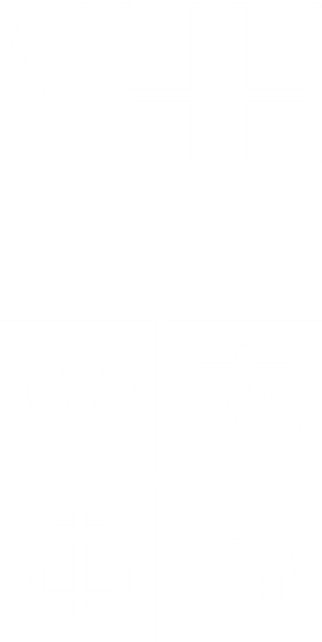 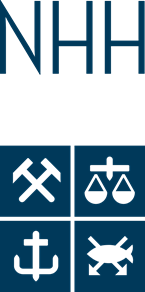 PREFERENCES
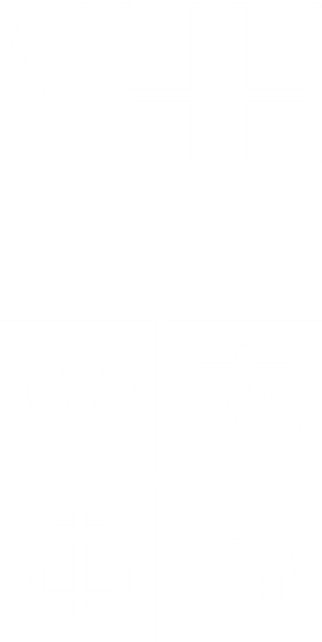 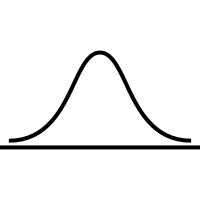 Bunkering statistics
MORE THAN 
A MONITORING TOOL
Data driven decision making on commercial ship management
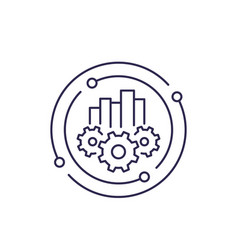 Bunkering management
Voyage optimization
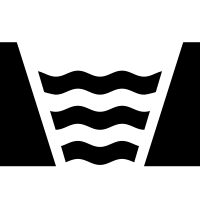 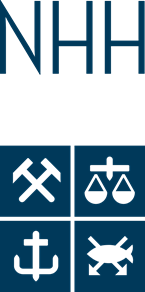 For additional information and to compare ports results, visit:
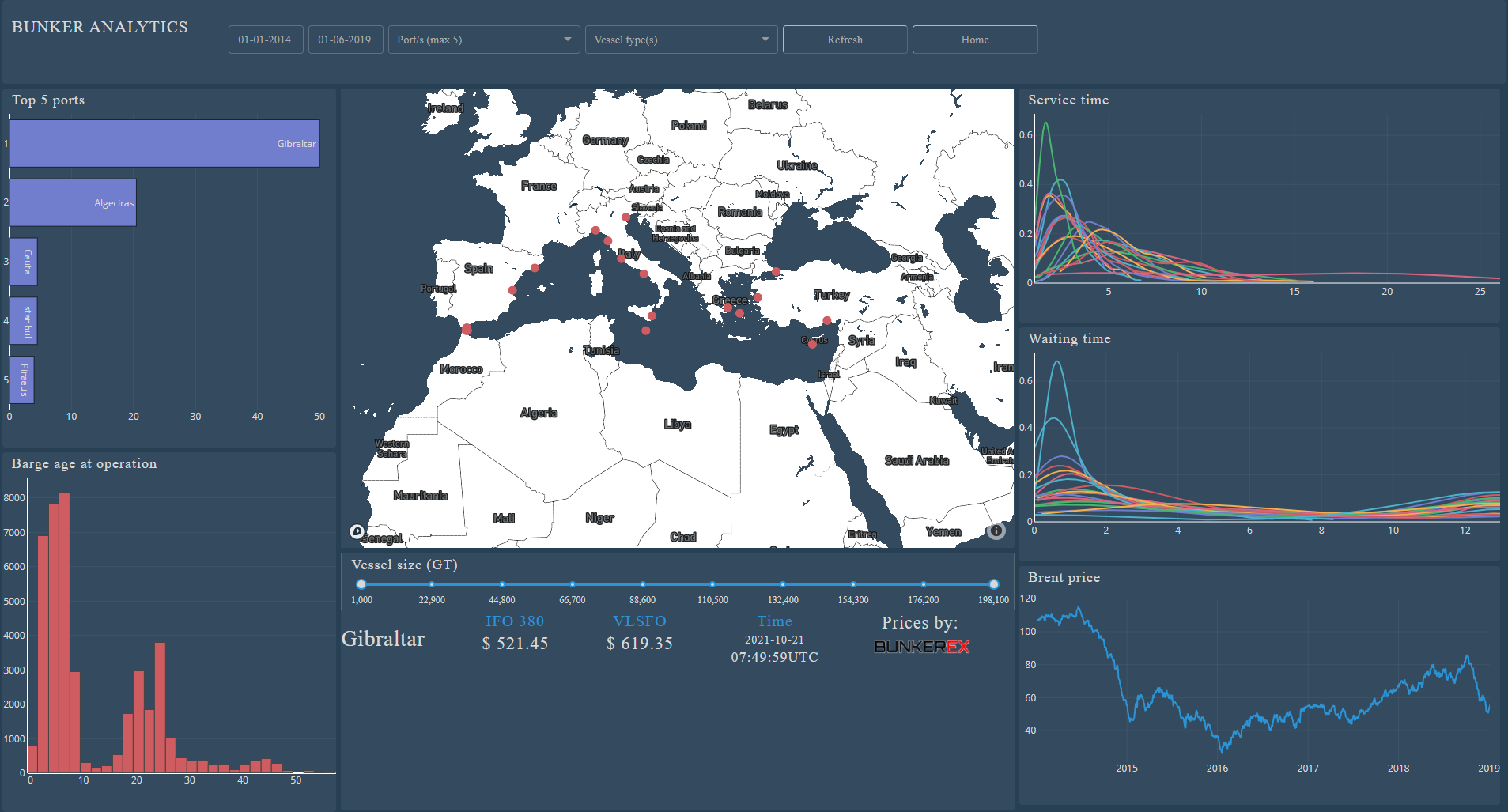 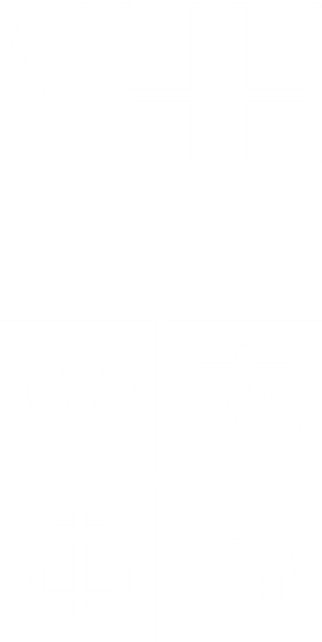 bunkerstat.gabrielfuentes.org
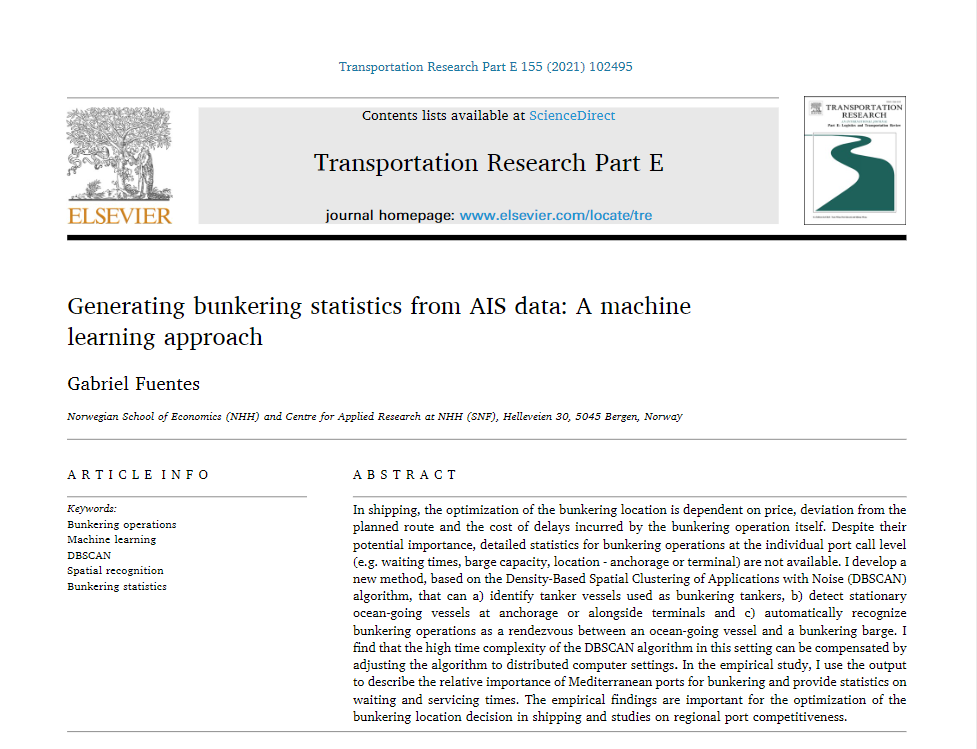 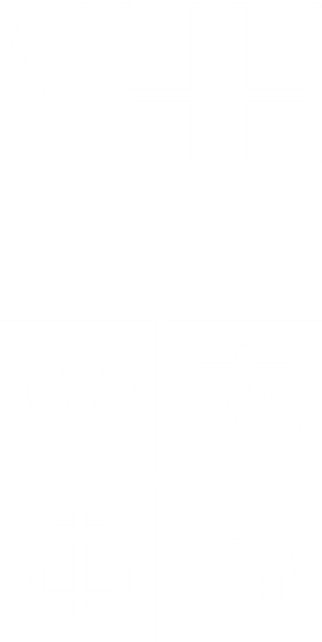 This presentation is based in part on the project “Smart digital contracts and commercial management” (SmartDigital) funded by the Research Council of Norway, grant #280684
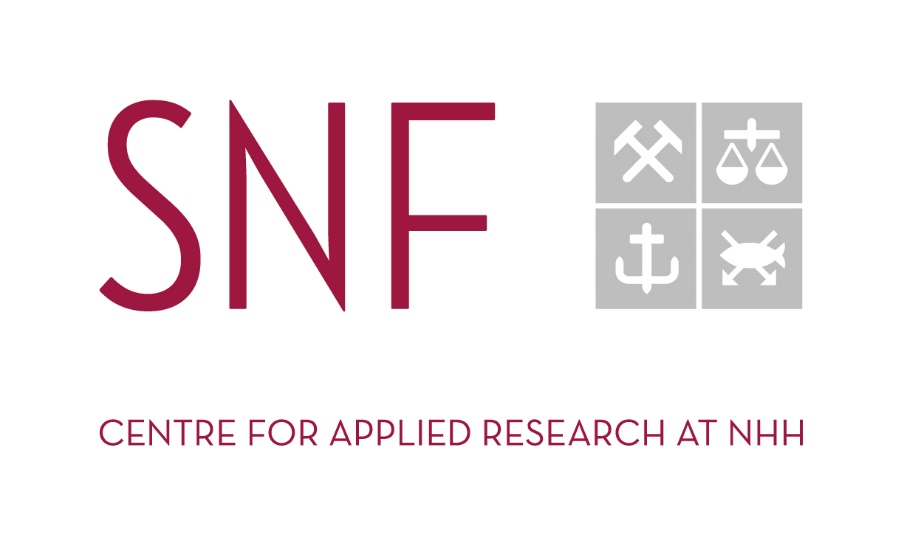 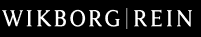 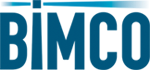 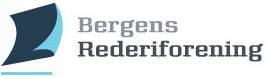 THANK YOU